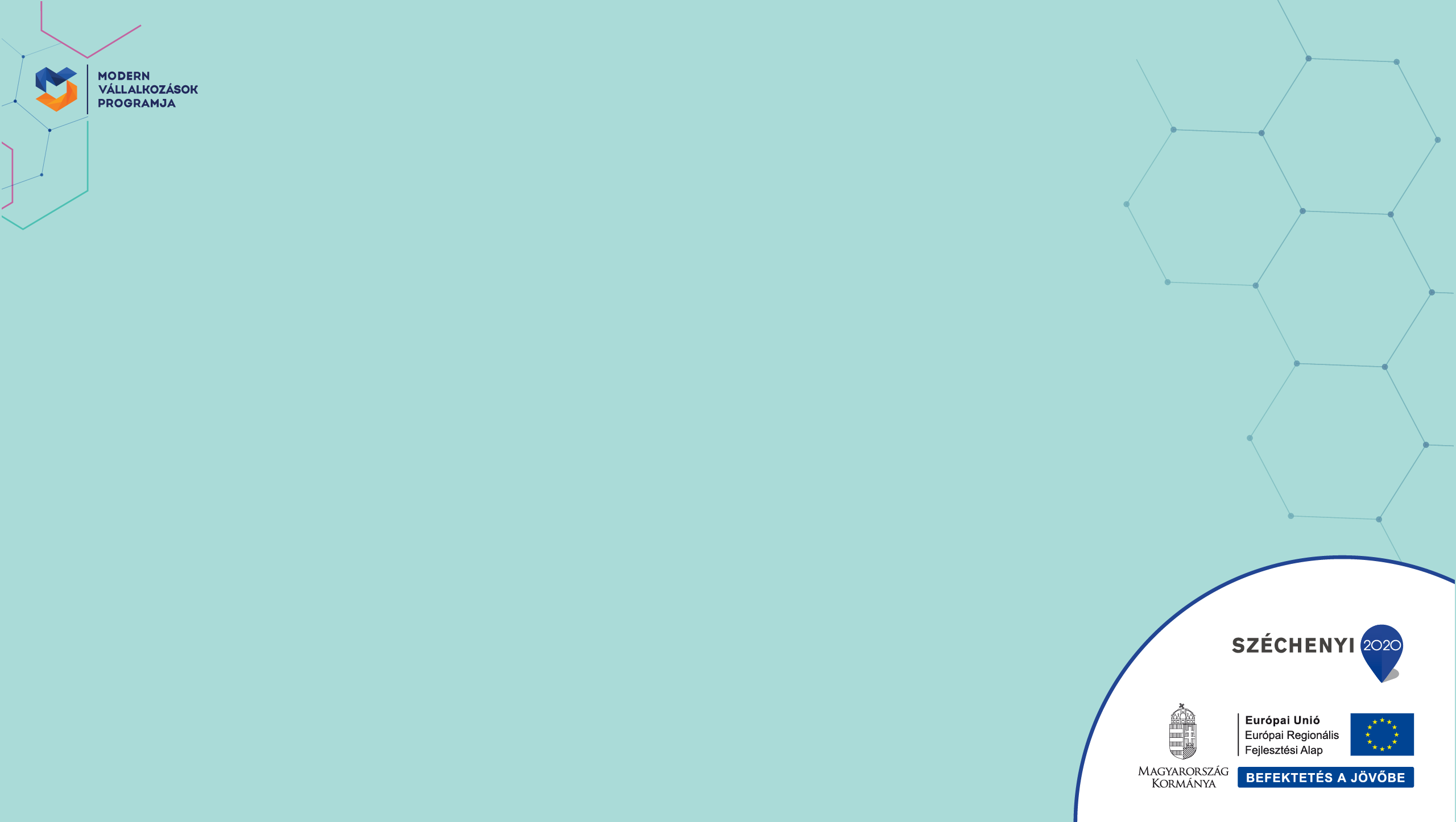 Modern Enterprises’ Programme

Peter Koleszar, Head of Section of Digital Education of Hungarian Chamber of Commerce and Industry
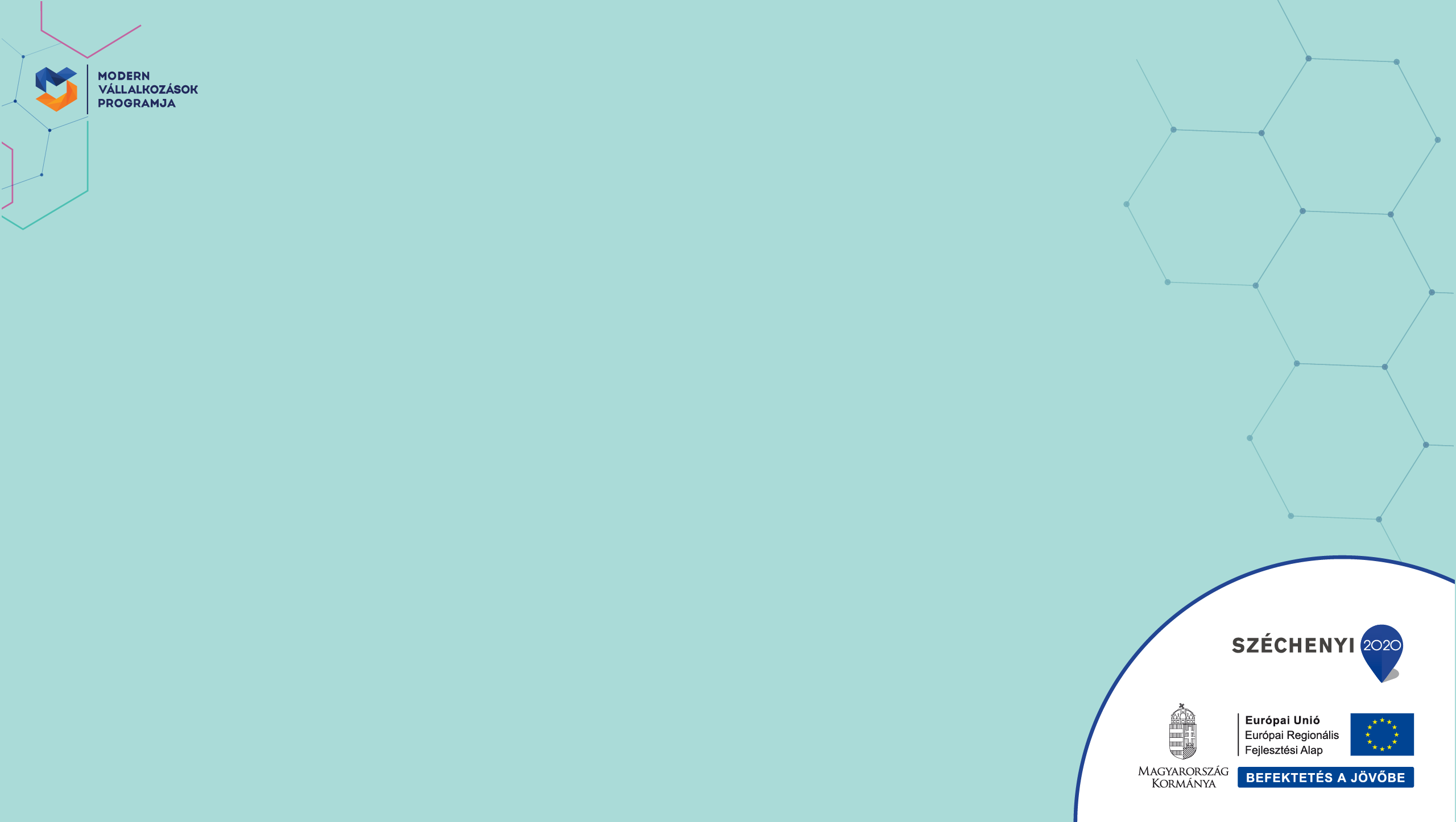 THE USe OF ERP SOLUTIONS IN THE sme SECTOR (2015)
Source: Digital Agenda Scoreboard http://digital-agenda-data.eu
[Speaker Notes: ERP – EU average: 34,3%   -   HU: 14,5% - almost 20% lower than the EU average and more than 40% lower than the leading Germany. 
According to our 5000+ research, about 31% of the SMEs are willing to use ERP software programs as a result of our program.
 
CRM (Customer relation management): EU:  20,2%, HU: 8,7%

How is it possible? What are the reasons  for our technological backwardness and what are our obstacles?

The causes of  the lack of leadership and ownership objective (demotivation) 
insufficient  or misleading information about digital  technologies
Frustration due to the lack of personal IT skills
Fear of transparency, data security, privacy concerns
Financing difficulties, lack of resources]
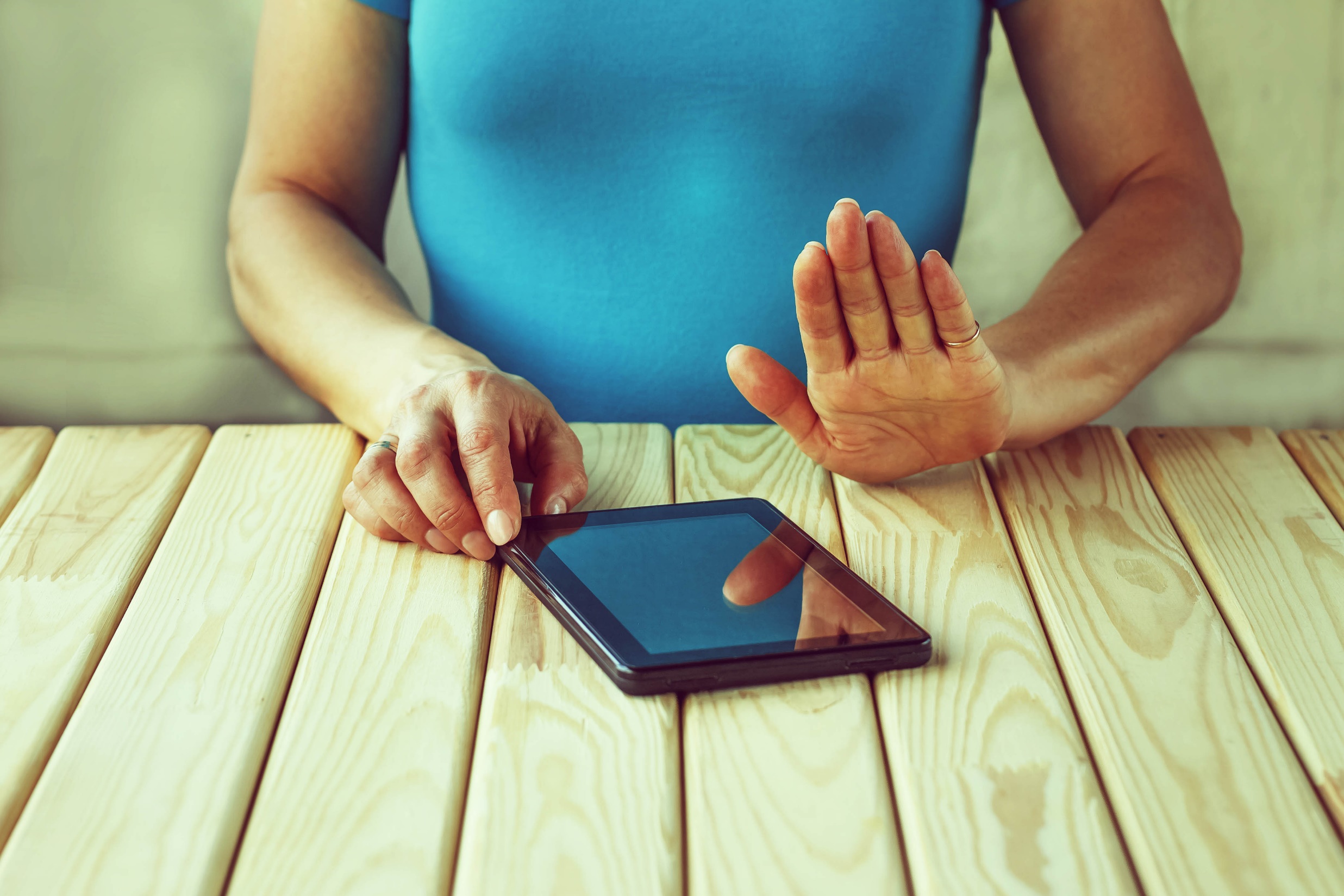 2015Hungarian SMEs didn’t useor they didn’t use on an acceptable level
the digital technologies . 

Disadvantage
[Speaker Notes: ERP – EU average: 34,3%   -   HU: 14,5% - almost 20% lower than the EU average and more than 40% lower than the leading Germany.

CRM (Customer relation management): EU:  20,2%, HU: 8,7%

How is it possible? What are the reasons  for our technological backwardness and what are our obstacles?

The causes of  the lack of leadership and ownership objective (demotivation) 
insufficient  or misleading information about digital  technologies
Frustration due to the lack of personal IT skills
Fear of transparency, data security, privacy concerns
Financing difficulties, lack of resources]
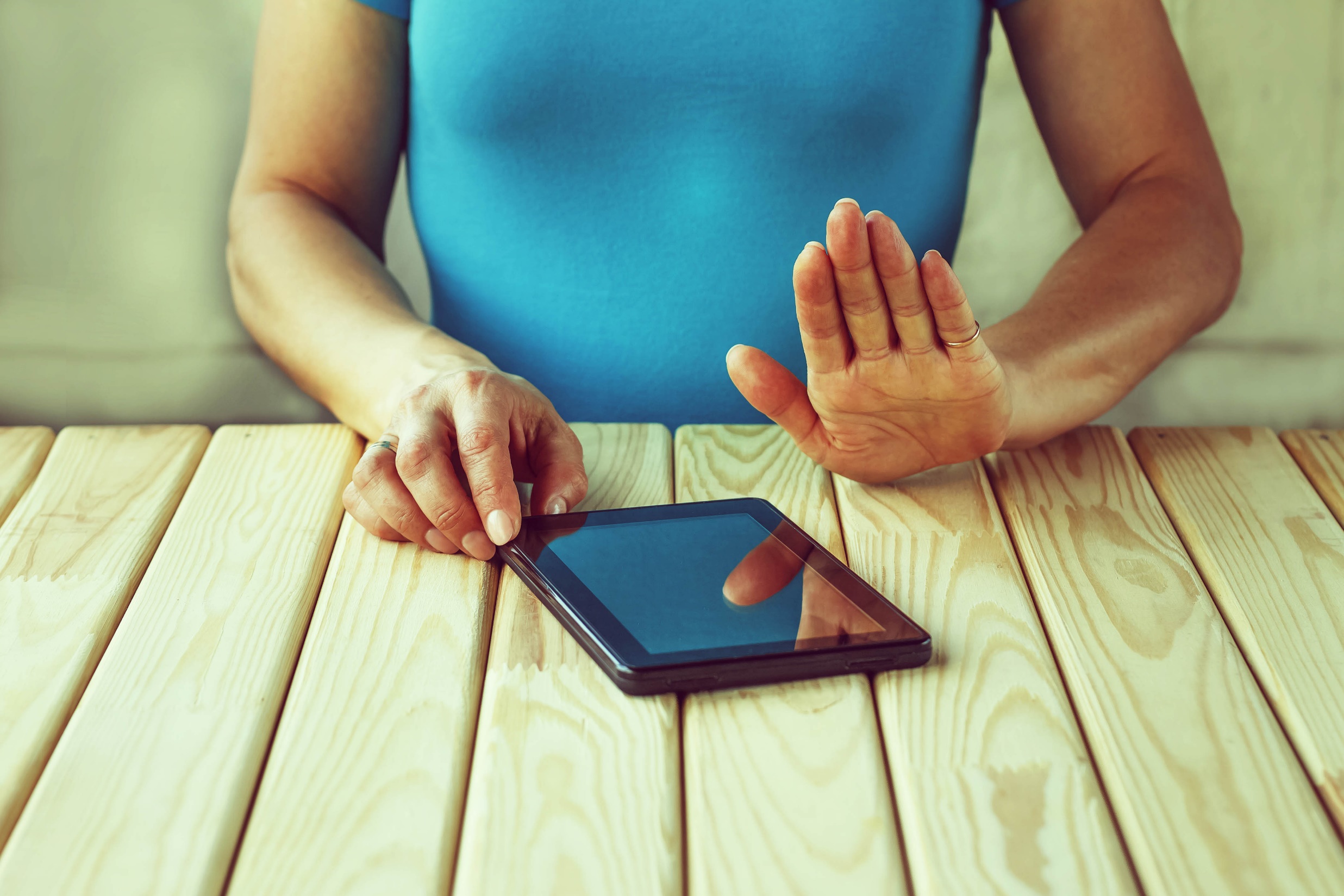 Fear of transparency, data security, 
privacy concerns
CAUSES
Insufficient or misleading information about 
digital  technologies
Frustration due to the 
lack of personal IT skills
Financial difficulties, 
lack of resources
[Speaker Notes: How is it possible? What are the reasons  for our technological backwardness and what are our obstacles?

The causes of  the lack of leadership and ownership objective (demotivation) 


Fear of transparency, data security, privacy concerns
insufficient  or misleading information about digital  technologies
Frustration due to the lack of personal IT skills
Financing difficulties, lack of resources]
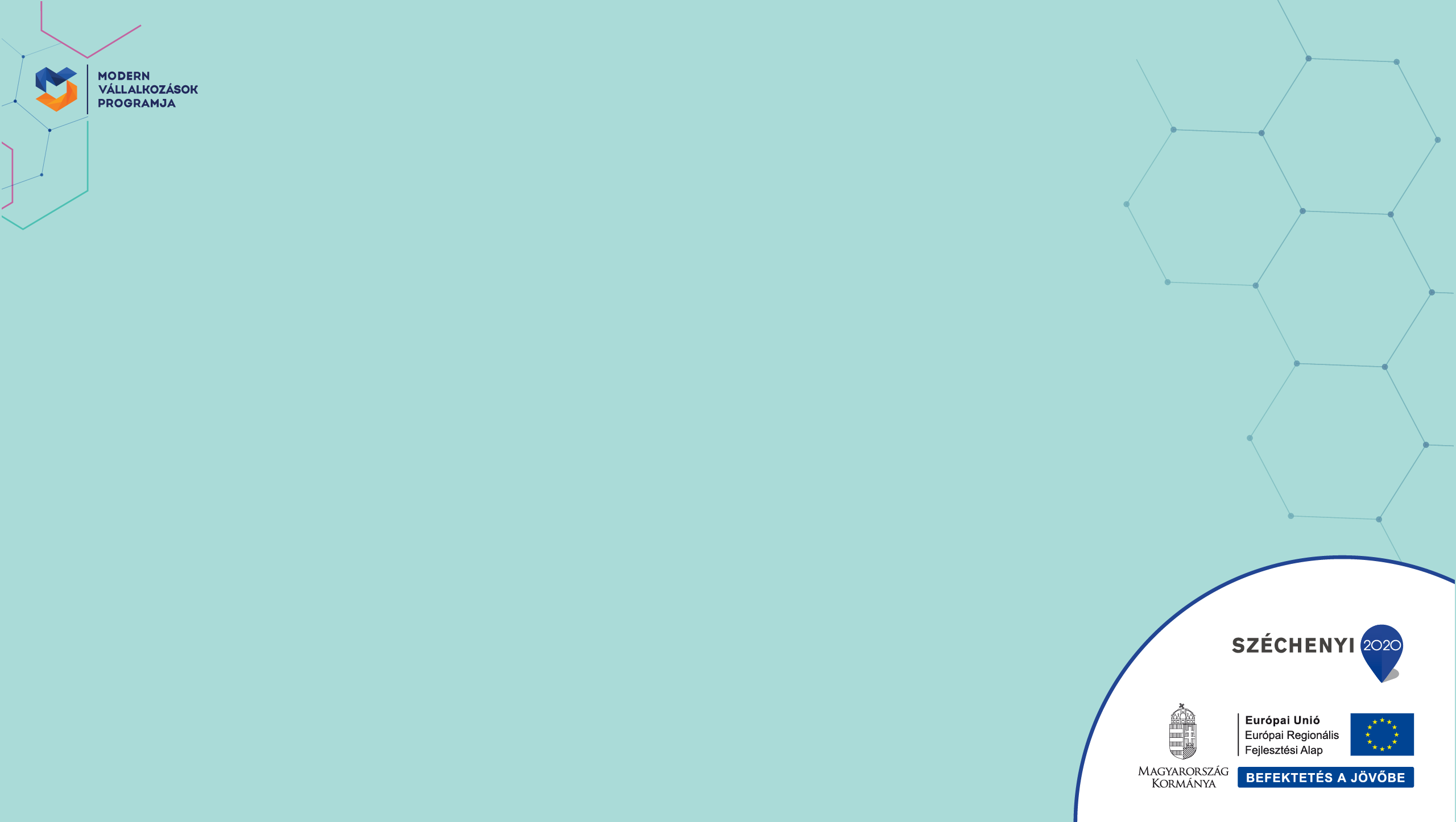 What was our solution?
An ICT related motivational, awareness raising and competence development program for the SMEs
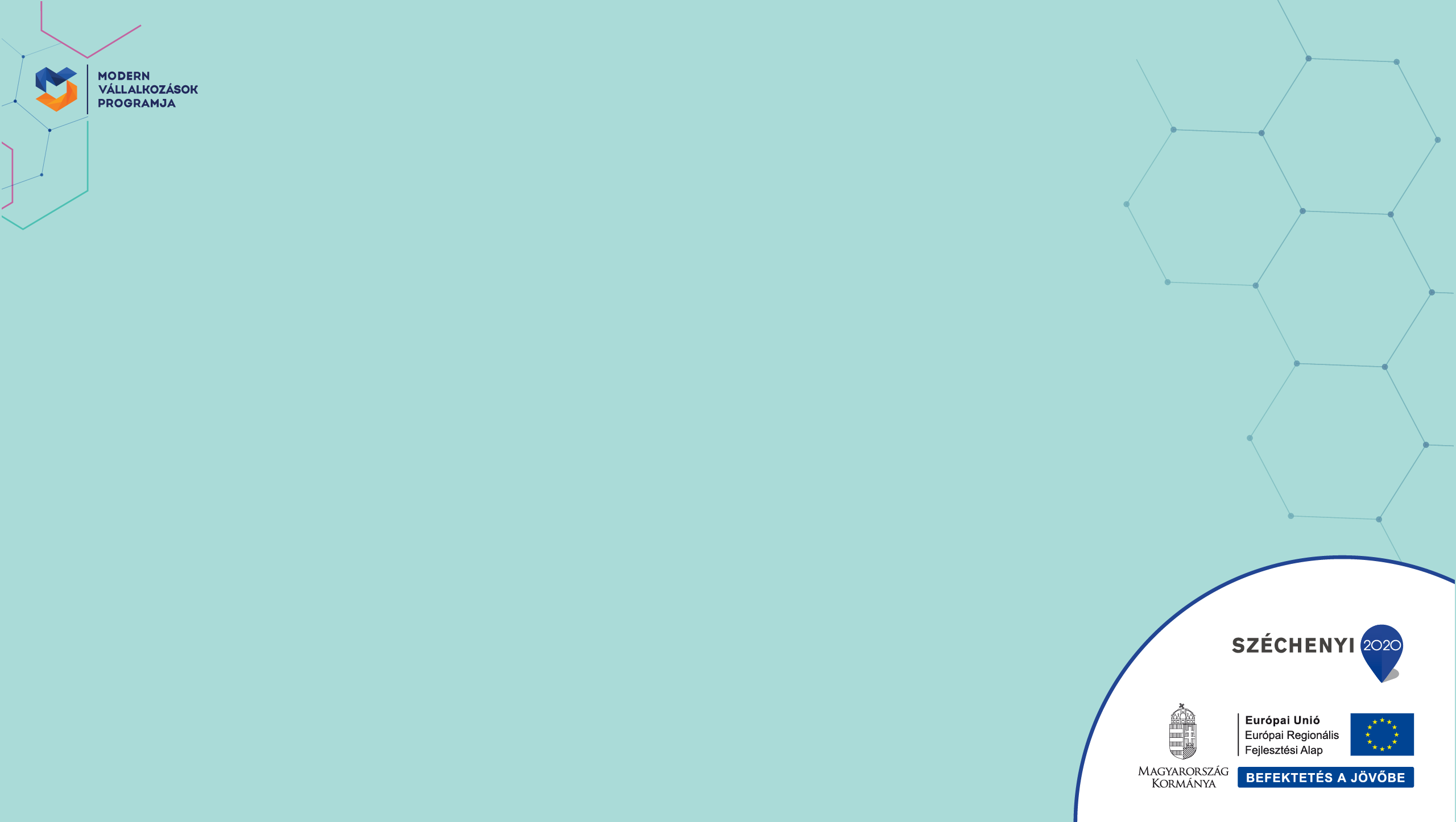 MODERN ENTERPRISES’ PROGRAMME
Started in 2015.
Plan: project will run for 2 years (still running)
5 million Euro (for 2 years)
16 million Euro (8 years)
Runs by EU development funds
Free of charge (all services)
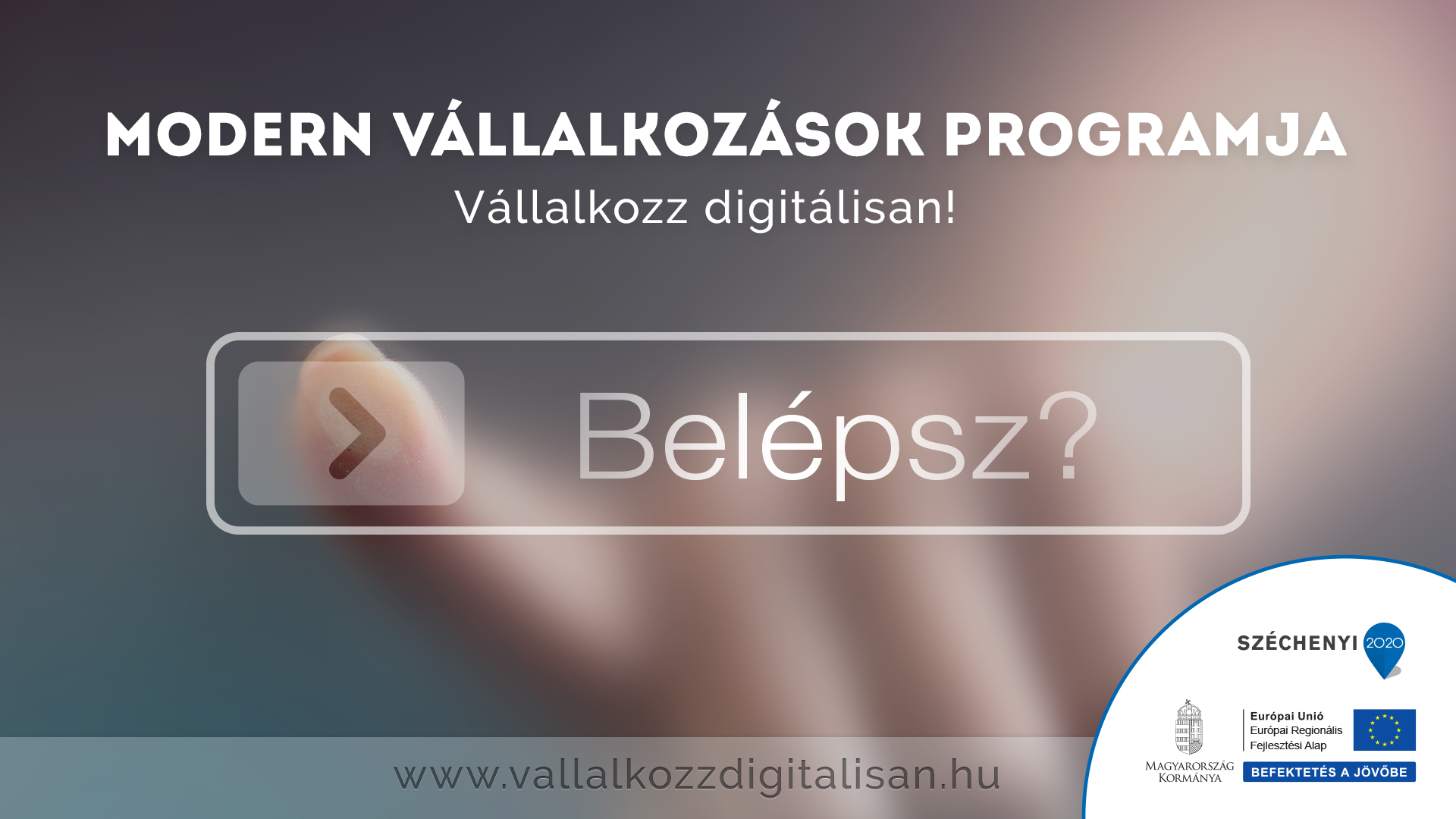 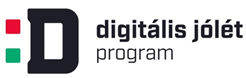 [Speaker Notes: In this slide you can see the brand vision of the project. This is a finger which pushes a button which writen on the following text: Do you enter.]
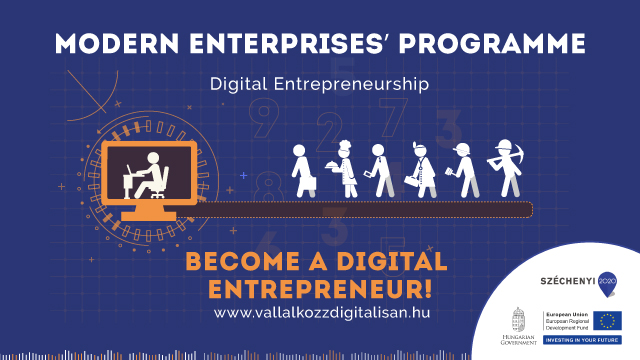 [Speaker Notes: Our program, the Modern Enterprises’ Programme is operated by the Hungarian Chamber of Commerce and Industry.
We launched  the a program at the end of 2015 and the 1st phase was finished by the end of July, 2017.
The 2nd phese of the program started in August and running for 2 years.]
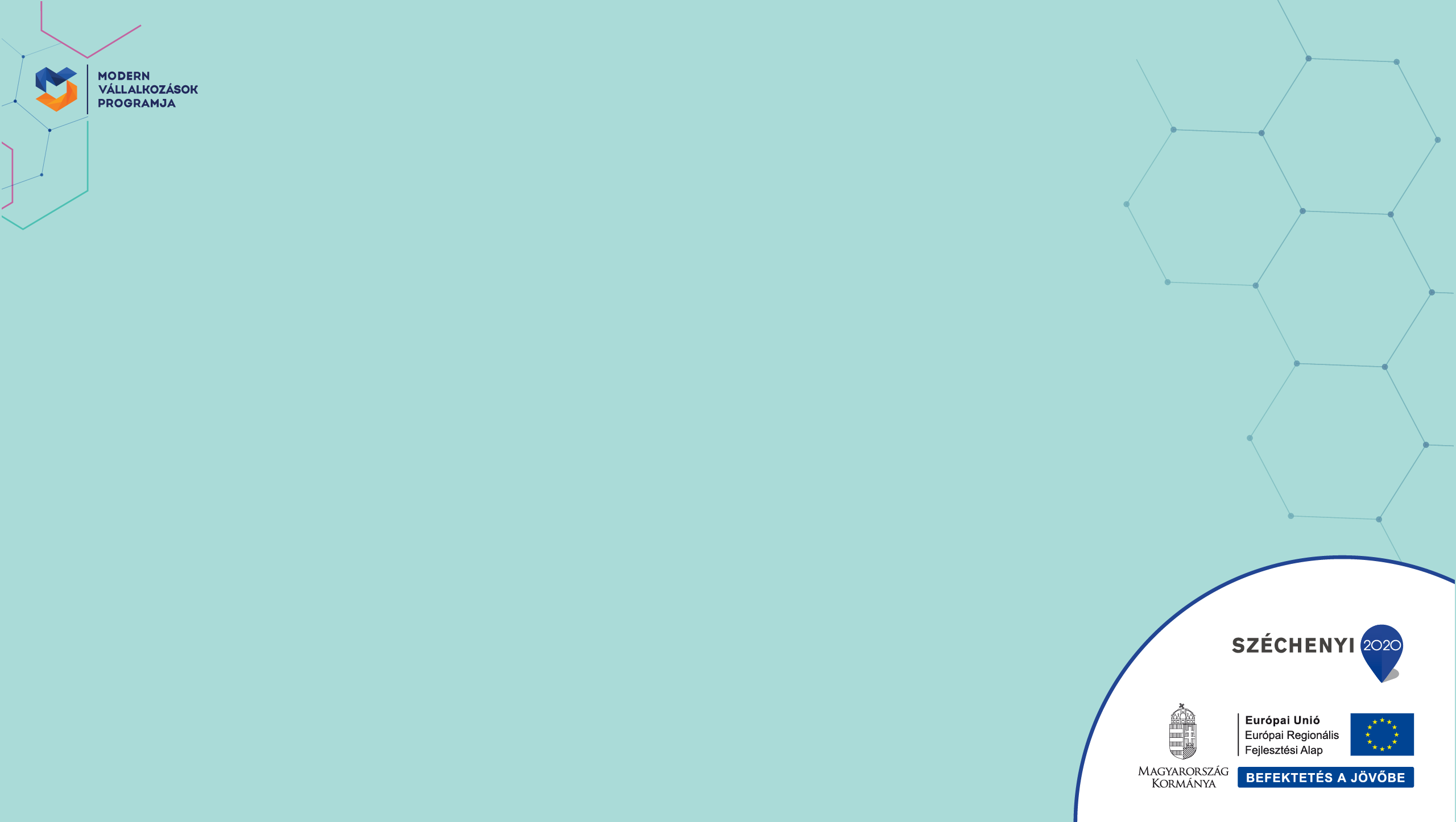 Pillars of the project
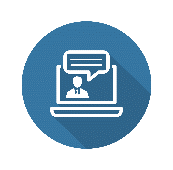 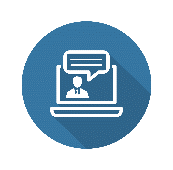 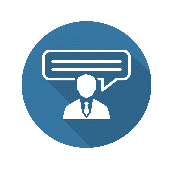 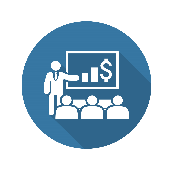 Knowledge base
Product database
Consultation
Events
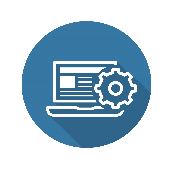 [Speaker Notes: We run a nation-wide ICT consultant network with 26 ICT consultants.
They provide ICT audits for the businesses
They help work out their ICT development strategies and action plans, they help create a concept, a vision for the to SMEs
They make suggestions on possible developments and the introduction of ICT services
We support the with information information on available funding sources]
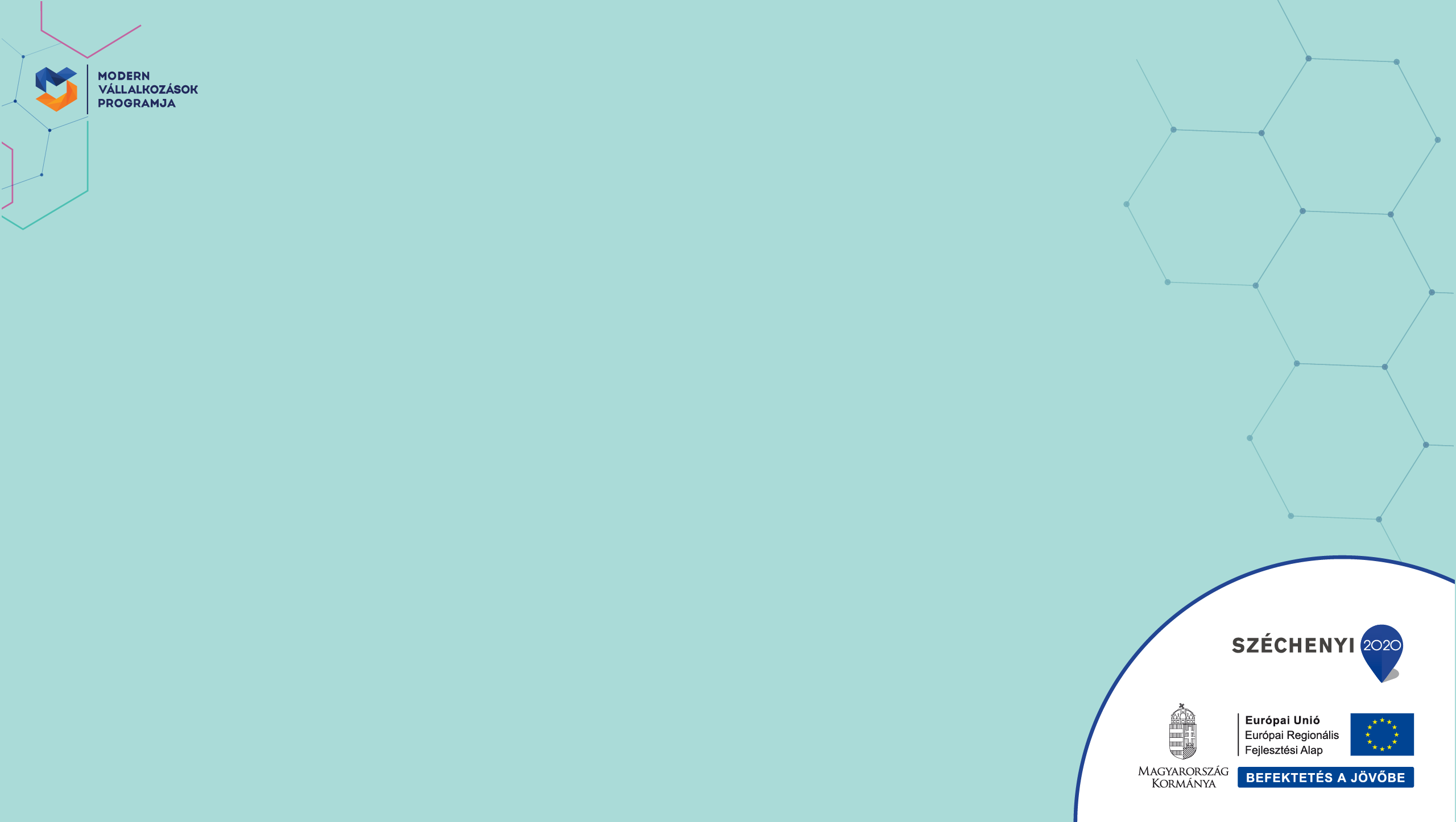 Service pillar I.FREE ICT AUDITS AND CONSULTING
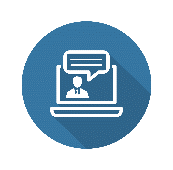 Nation-wide ICT consultant network
ICT audits, ICT strategies and action plans
[Speaker Notes: We run a nation-wide ICT consultant network with 26 ICT consultants.
They provide ICT audits for the businesses
They help work out their ICT development strategies and action plans, they help create a concept, a vision for the to SMEs
They make suggestions on possible developments and the introduction of ICT services
We support the with information information on available funding sources]
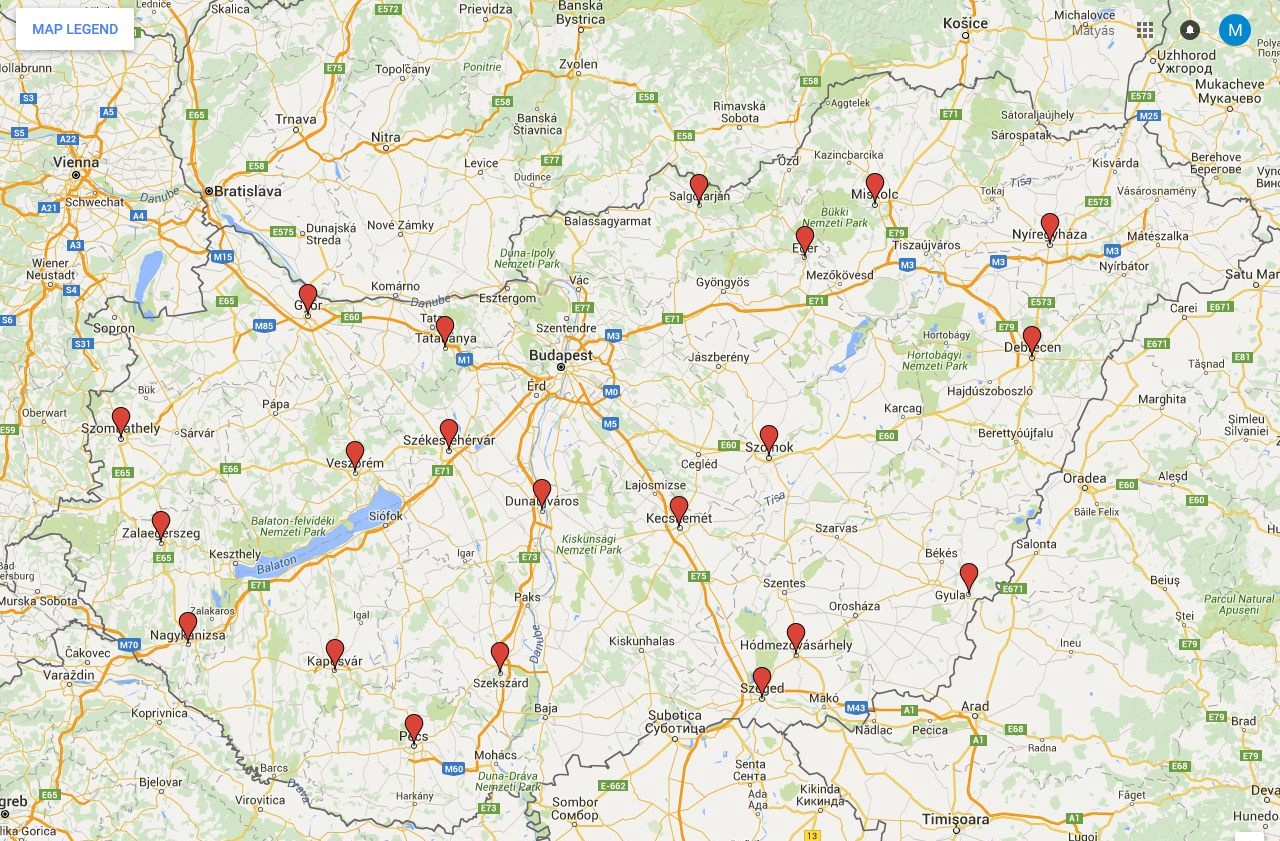 CONSULTANTS’ NETWORK
[Speaker Notes: In the first period we had 27. experts, now we have 18.]
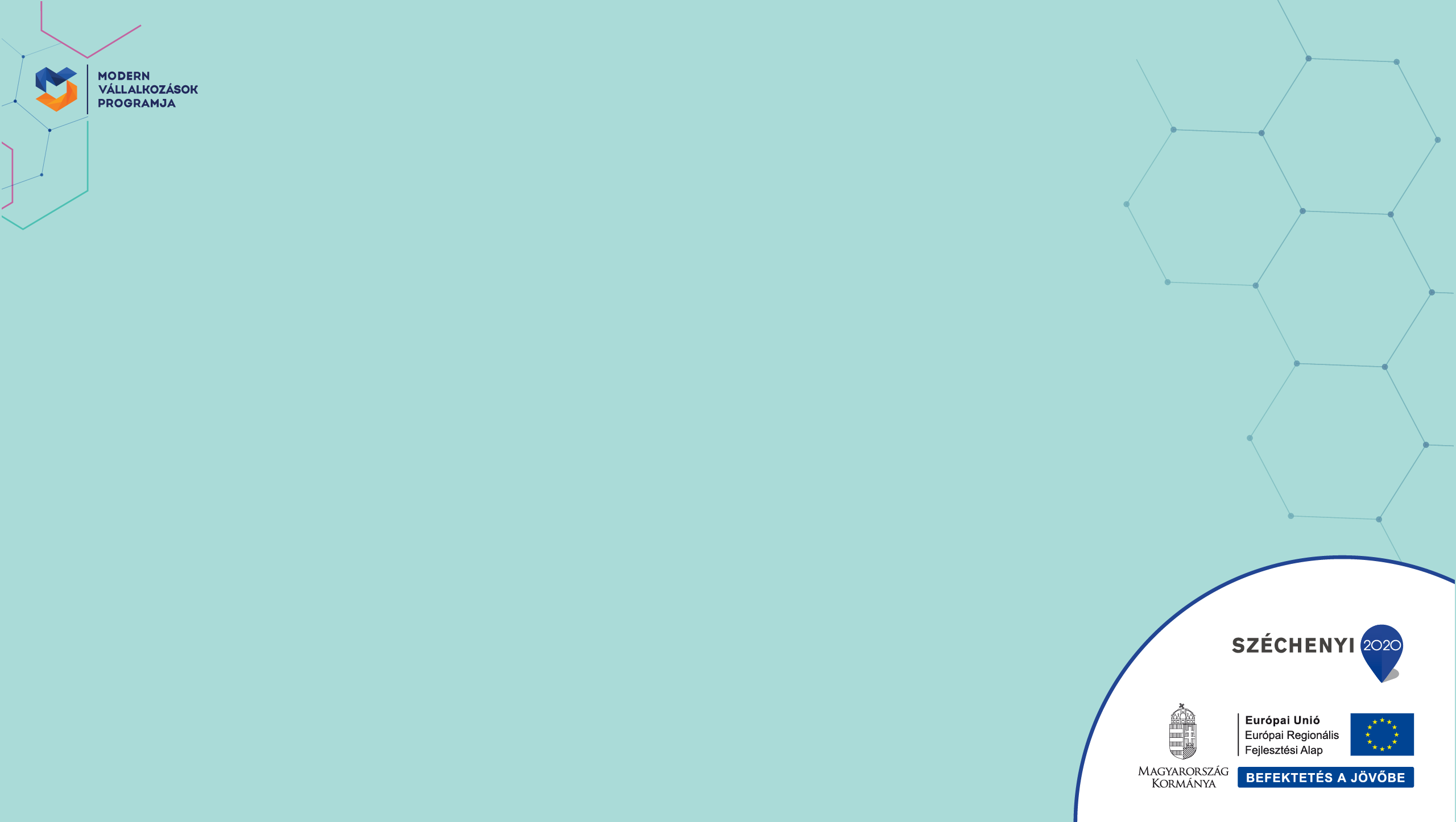 Service pillar II.QUALIFIED SUPPLIERS, PRODUCTS AND SERVICESDATABASE
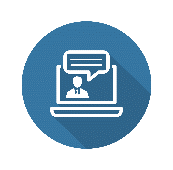 Discounted products and services for the enterprises by qualified  providers.
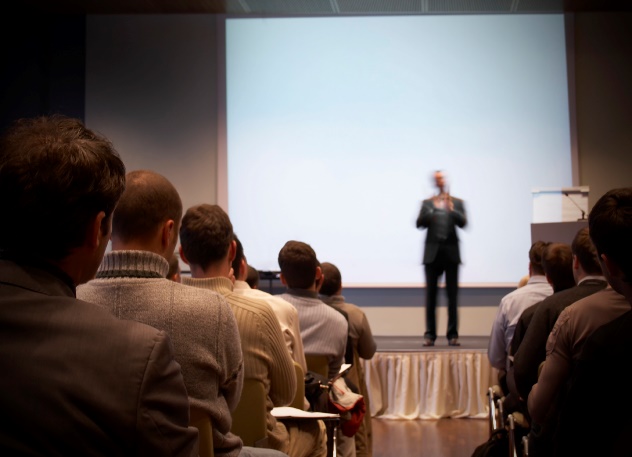 Series of 300 events nation-wide
III. Pillar - Events
Useful lectures, consultations
Contact with suppliers and exhibitors
Consultation with a regional ICT consultant
Professional sections and forum  discussions, Q&A sessions
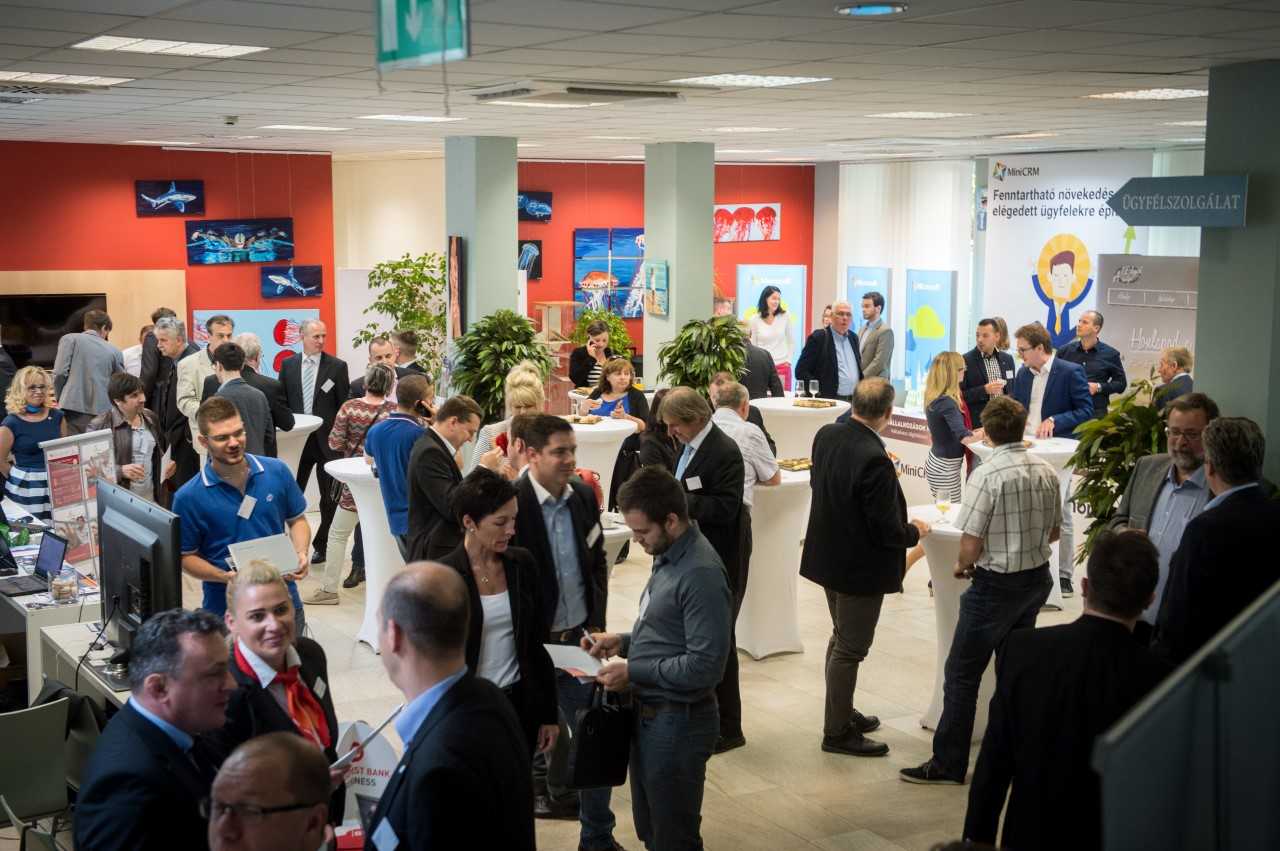 ”Marketplace” of a Digital day
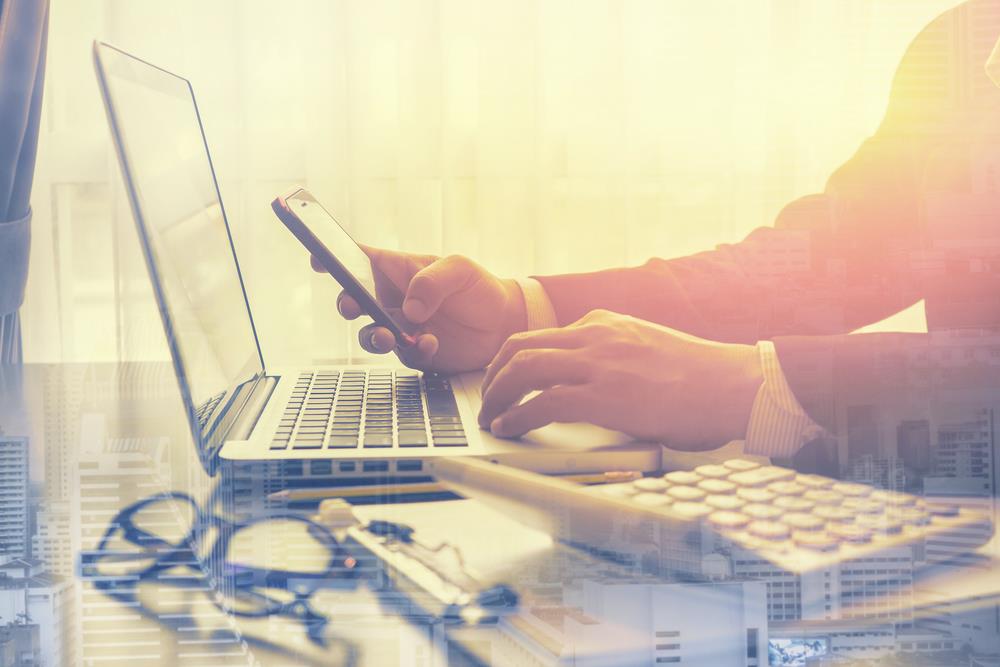 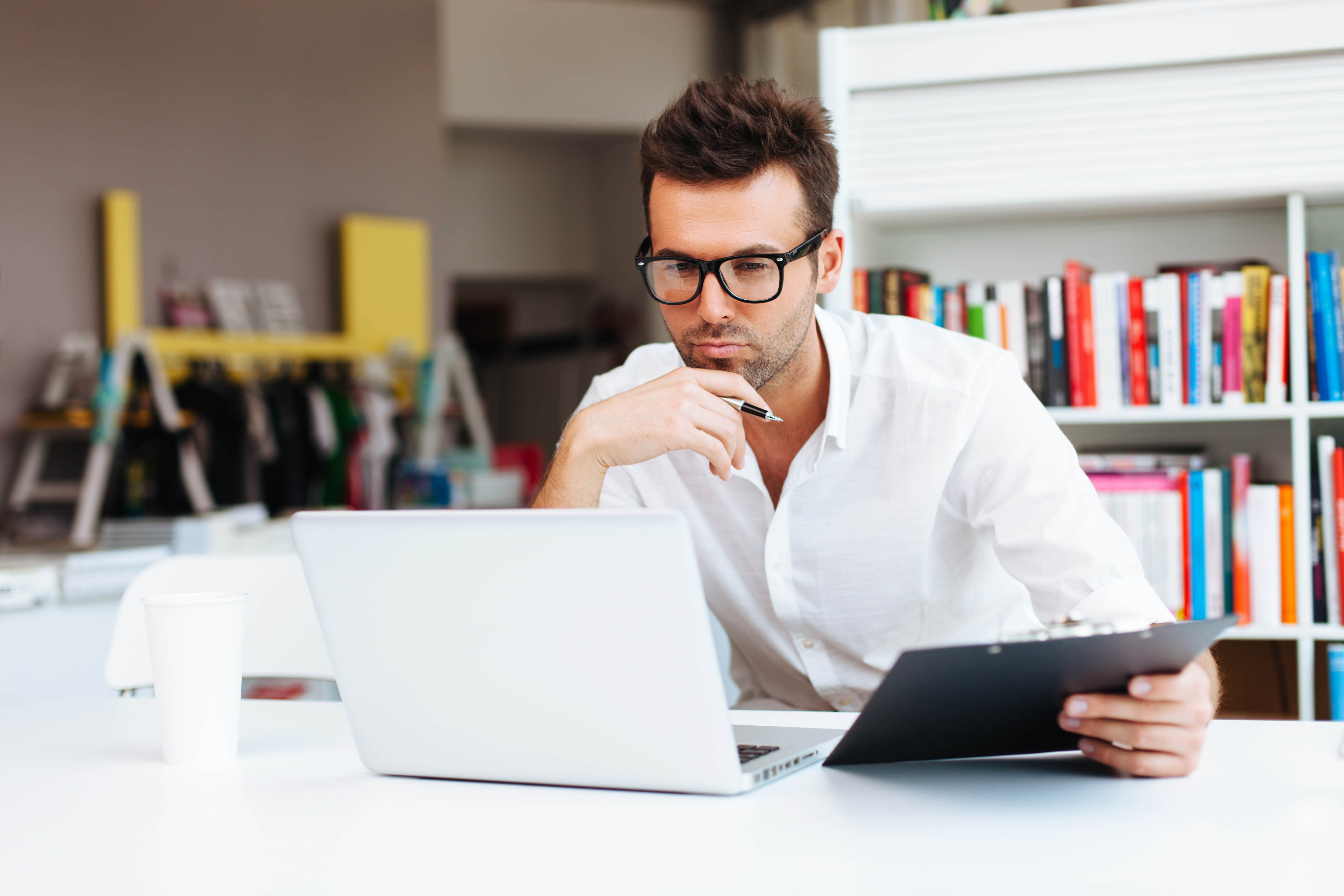 Free access to our searchable knowledge base
IV. Pillar – Knowledge base
Educational radio talks
Podcasts
Q&A
Different styled video contents
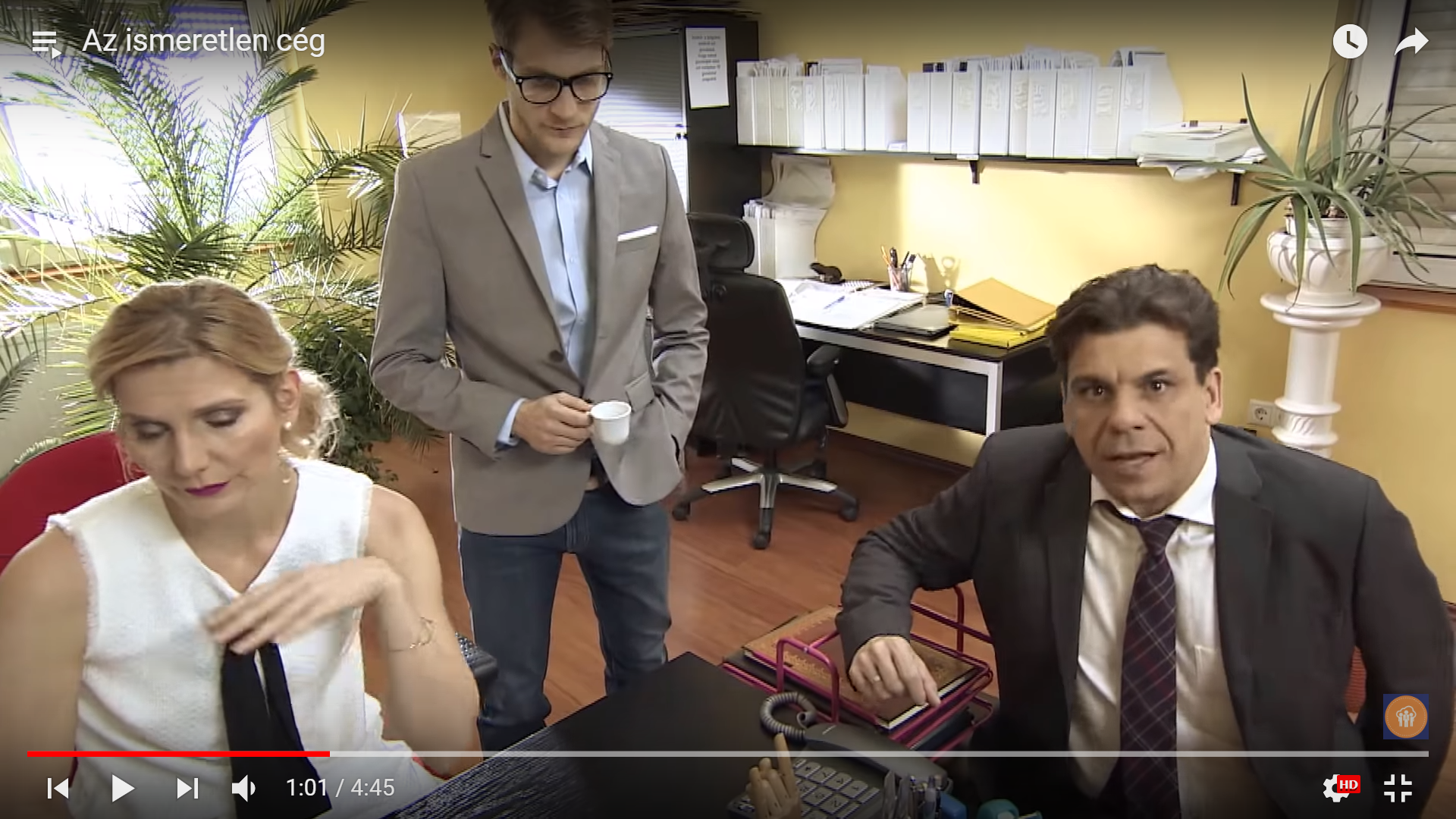 SITCOM Stories
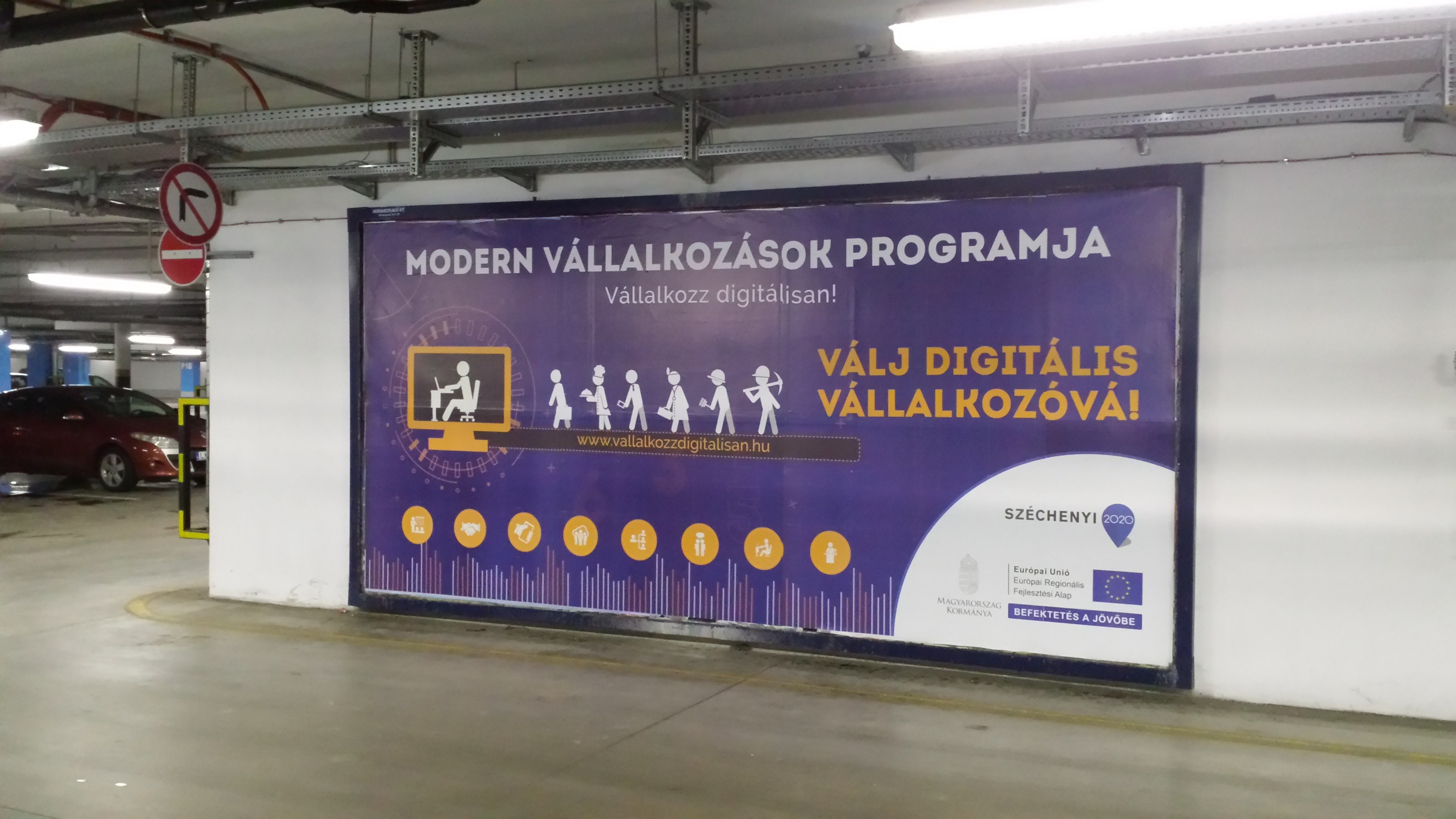 BILLBOARD CAMPAIGN
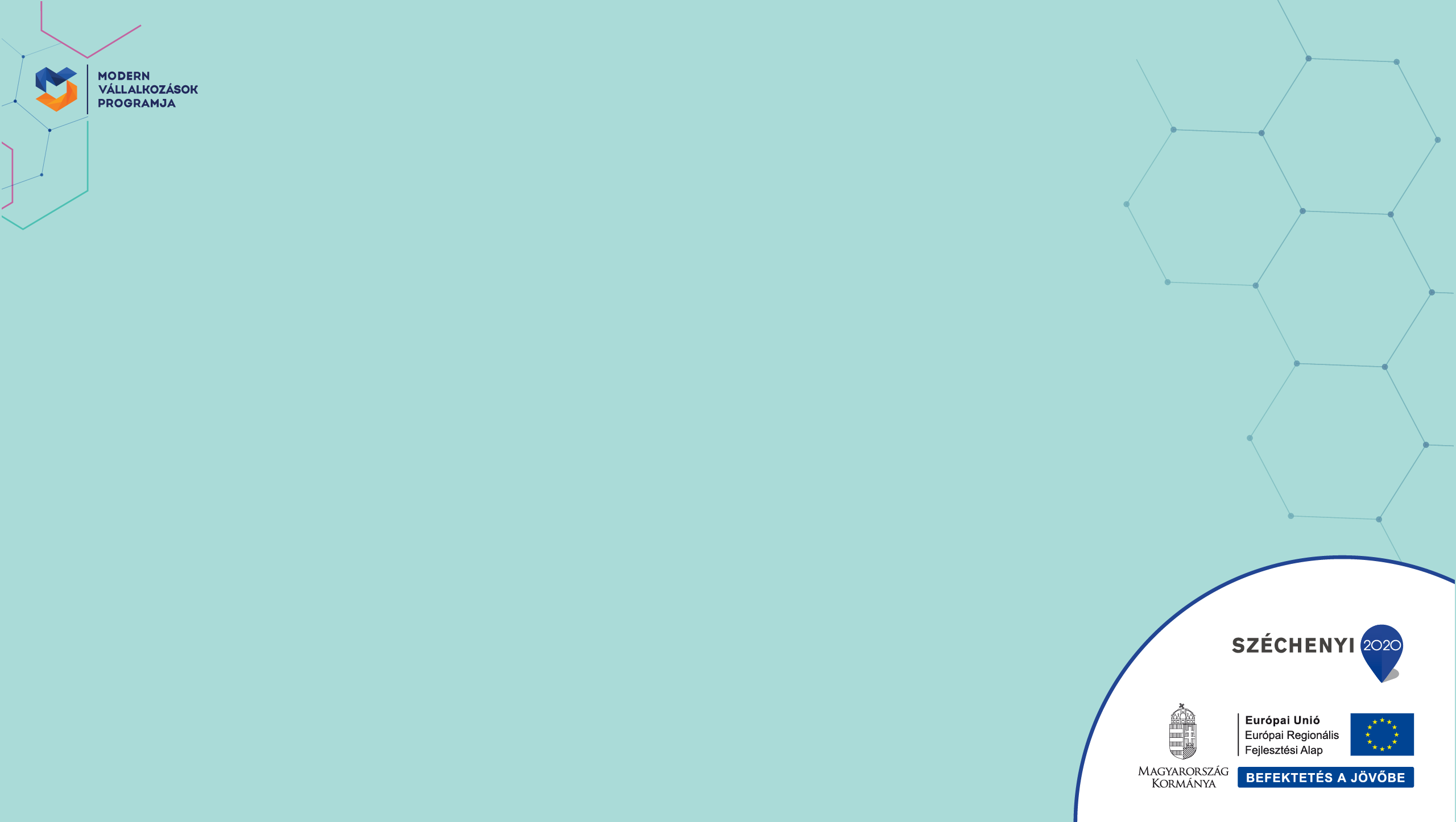 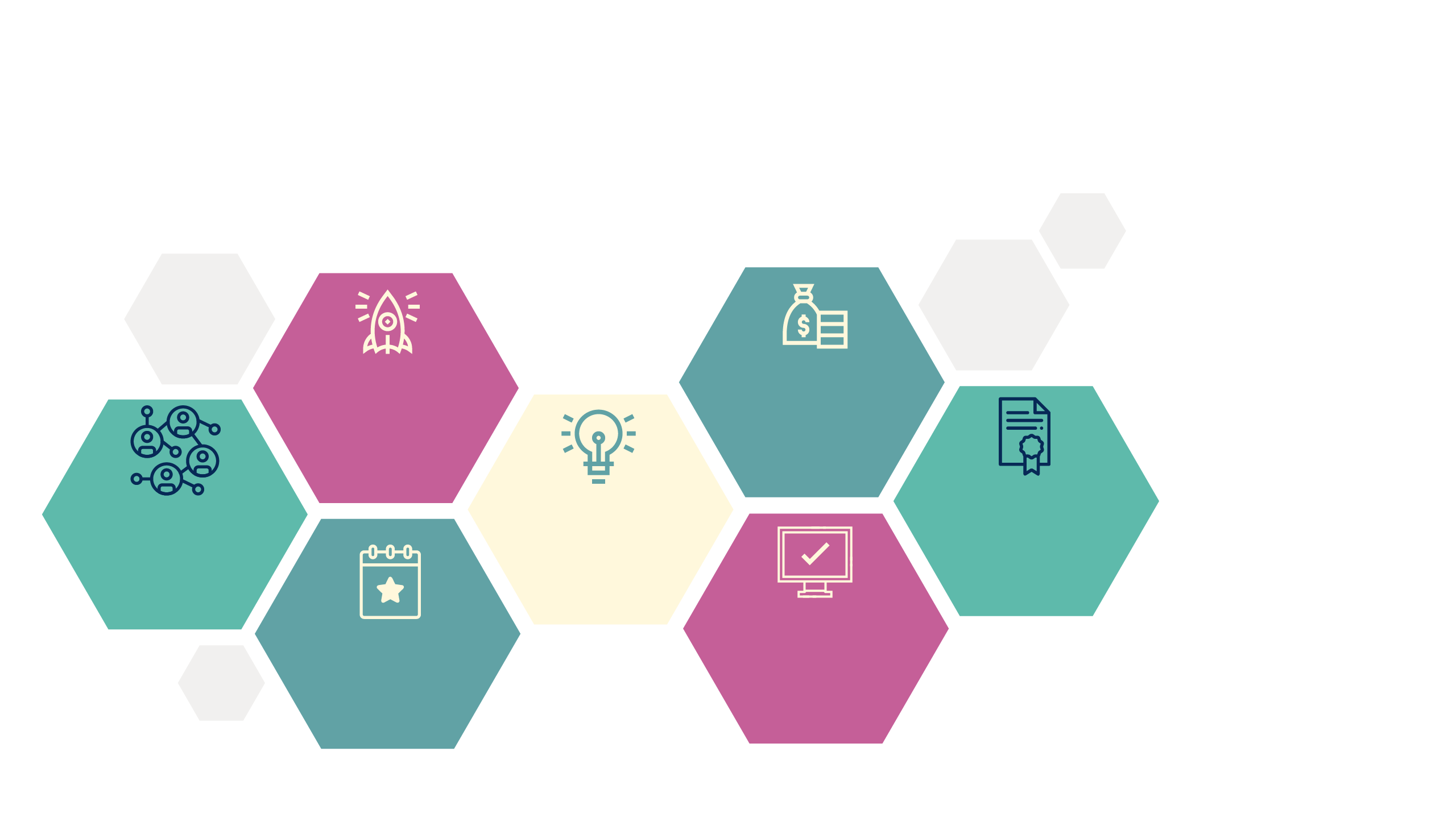 Our results
READY-MADE ICT CONCEPTS
DISCOUNTED ICT SOLUTIONS
14 000+
3 100+
ICT MODULES USED BY COMPANIES
COMPANIES JOINED
23 000+
40 000+
QUALIFIED ICT PROVIDERS
EVENTS
1 000+
300+
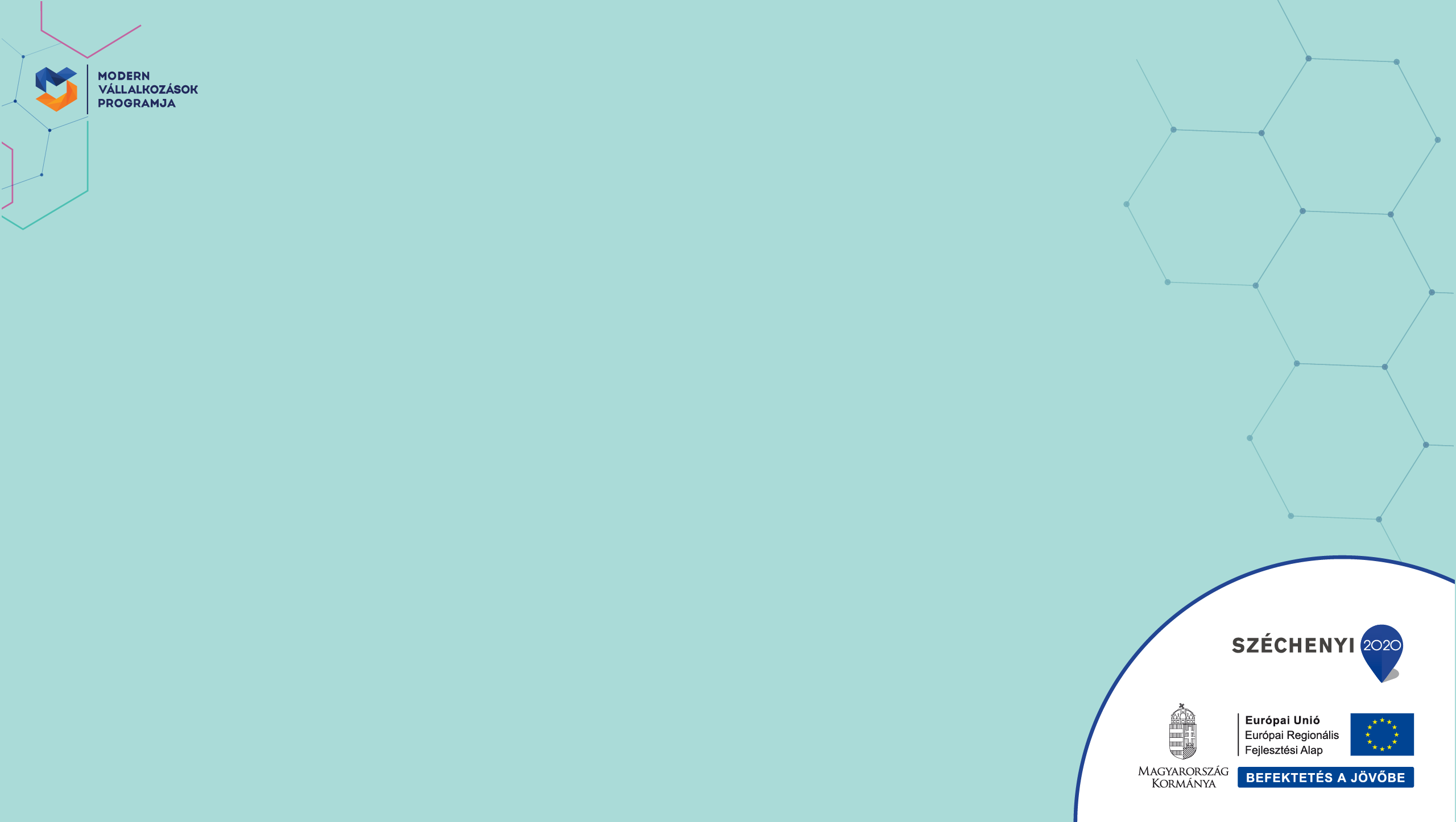 Thank you for your attention!
Our website:
www.VallalkozzDigitalisan.hu